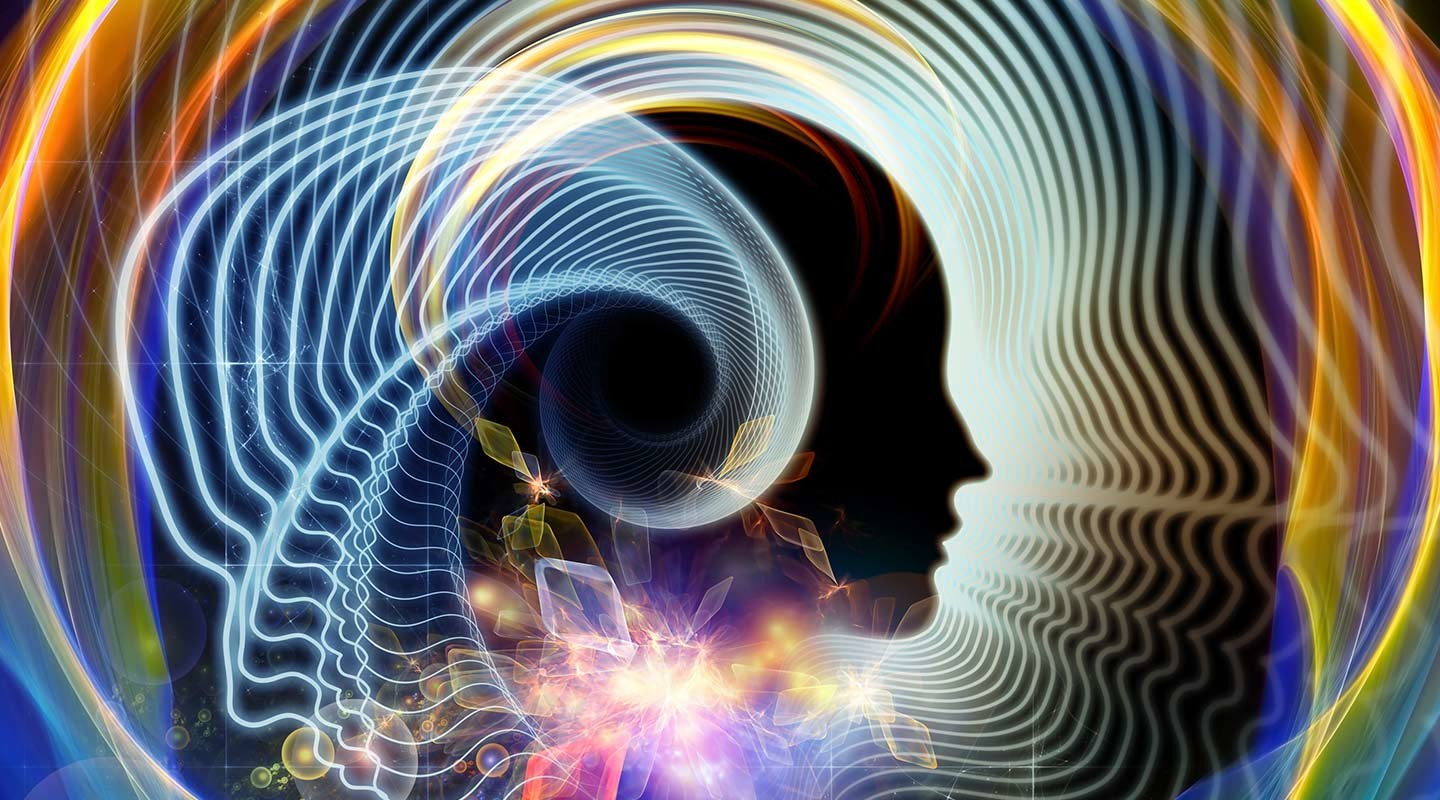 Использование психотехник для развития психических функции у детей с ОВЗ
Регуляторные функции
Управляющие функции обеспечивают:
Познавательные процессы
Речевые процессы
Двигательный контроль
Эмоциональные процессы
Развитие процессов регуляции
Движение как основа развития
ДВИЖЕНИЕ
АДАПТИВНОСТЬ
экономичность
ПСИХОМОТОРНОЕ РАЗВИТИЕ
Синкинезии
Содружественные движения
Несамостоятельность движений
СИНКИНЕЗИИ
Трудности торможения
Нарушение избирательности
Характеристика синкинезий
ГОРИЗОНТАЛЬНЫЕ ЗЕРКАЛЬНЫЕ
ВЕРТИКАЛЬНЫЕ ОСЕВЫЕ
При нормальном развитии полностью исчезает к 10-12 годам
Грубых синкинезий нет уже к 5 годам
Упражнения(логика использования)
ноги
ЛИЦО
глаза
руки
Проверка контроля и произвольности
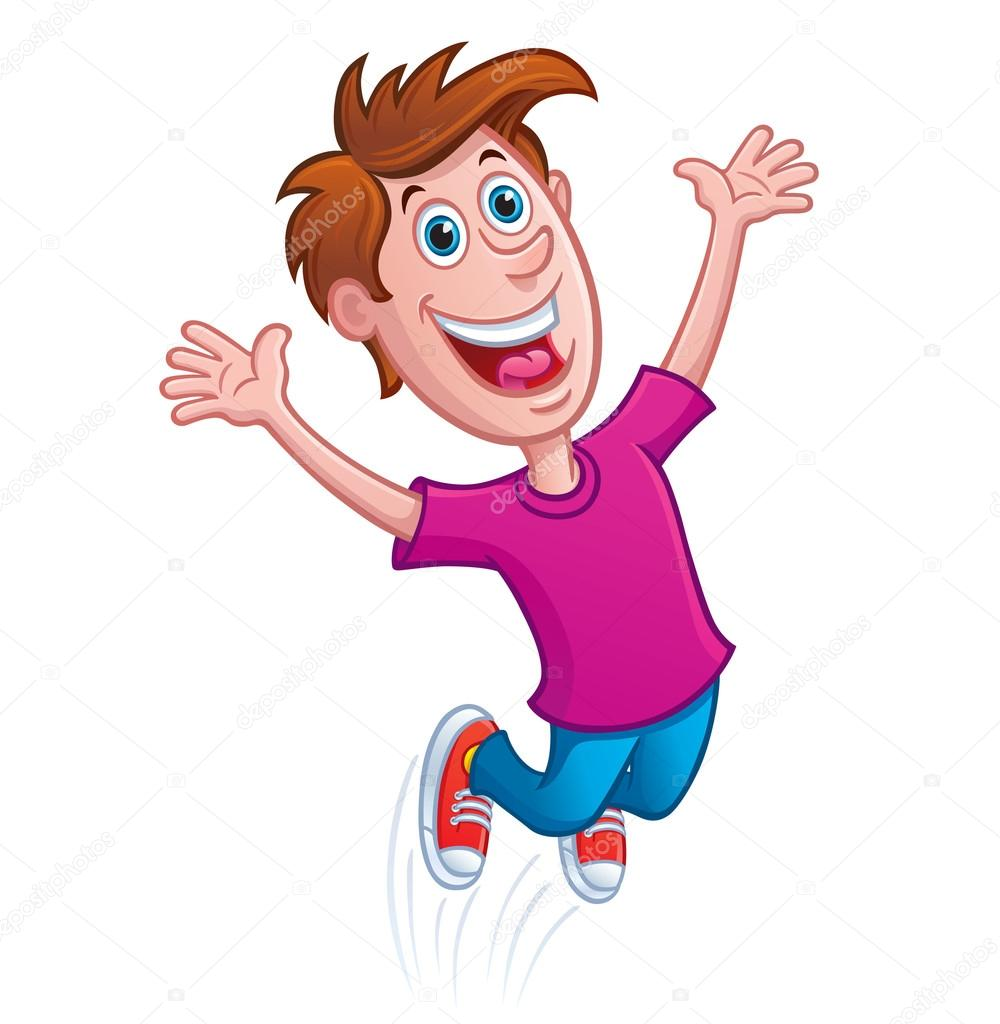 Игра «Хлопки»
Педагог 1 раз хлопает – ребенок 2 раз в ответ
И (или) Педагог показывает 1  палец – ребенок в ответ 2 раза
И (или) Педагог поднимает зеленый мячик – ребенок поднимает в ответ из 2 цветных мячиков зеленый (затем усложнение со сменой цвета мячика)
Зрительный и речевой контроль(далее по принципу паровозика)
«ДОМИК», «Рыбка», «Башенка» и т.п.
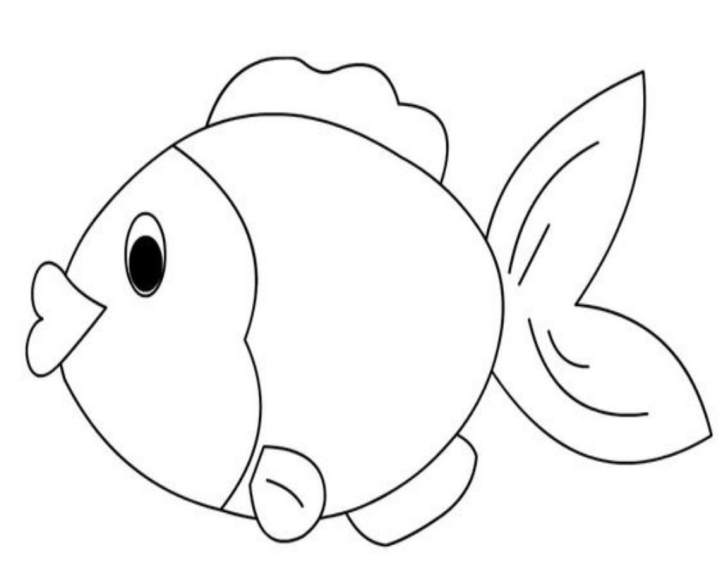 Передача информации и сличение рисунков
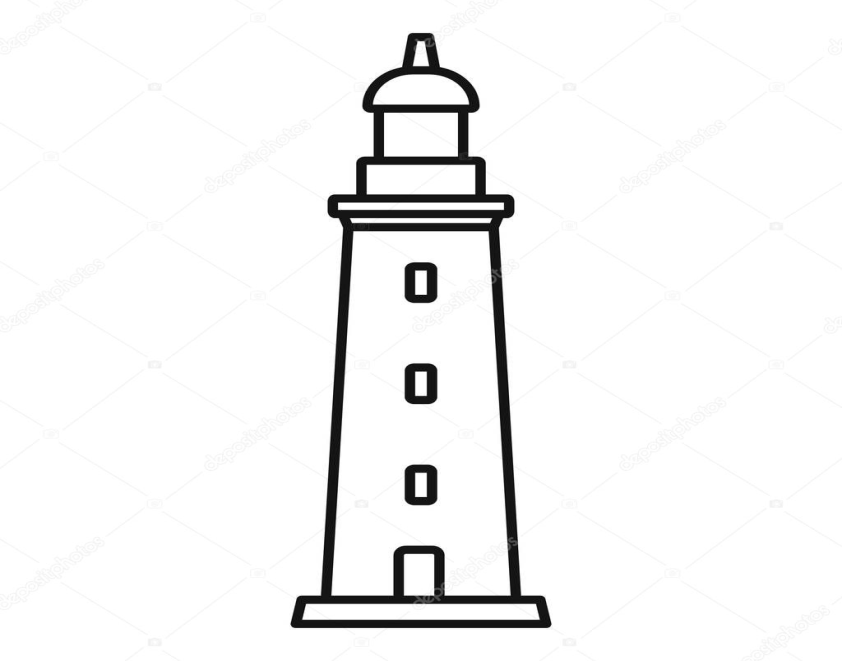 Эмоциональный контроль (снижение импульсивности)
«Речка-берег»
(по команде шагаем в речку и при смене команды на берег)
Затем по принципу конфликта (речка,  педагог на берегу и наоборот!!!)
«Блины»
Мама нам печет блины, очень вкусные они!
«Камушки-заборчики-солнышки»
По команде делать упражнение на внимание (педагог специально запутывает детей)
Кулчок-ребро-ладонь
Со сменой позиции!
«Губки»
Левой рукой сжимаем, а правой рукой – трем. 
Затем смена позиции!
«Колодец», «Рыба» и т.п.
Изолированные движения конкретными  пальцами!